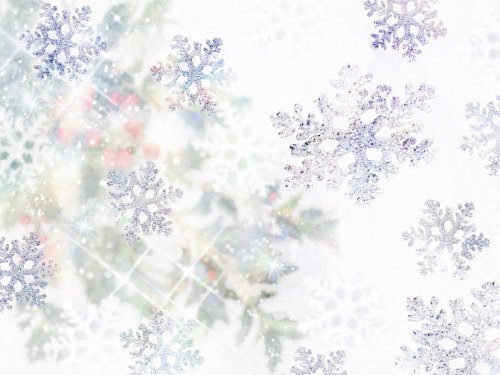 Праздник «Греция, Вперед!»
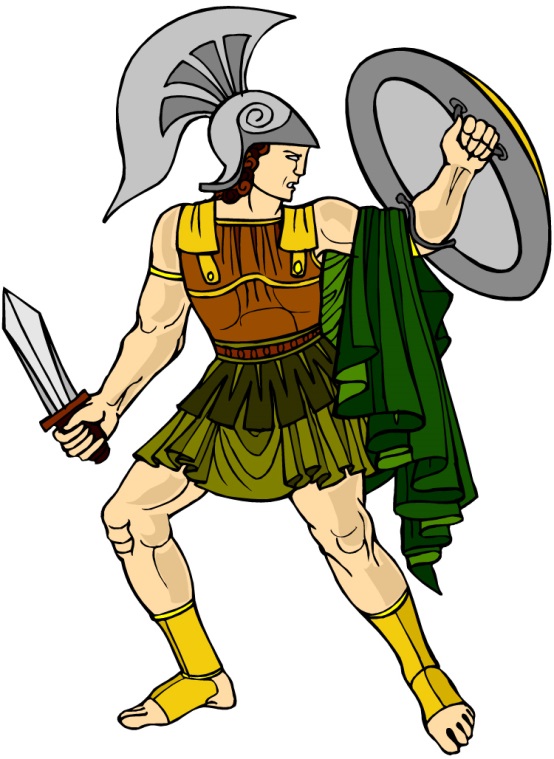 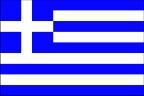 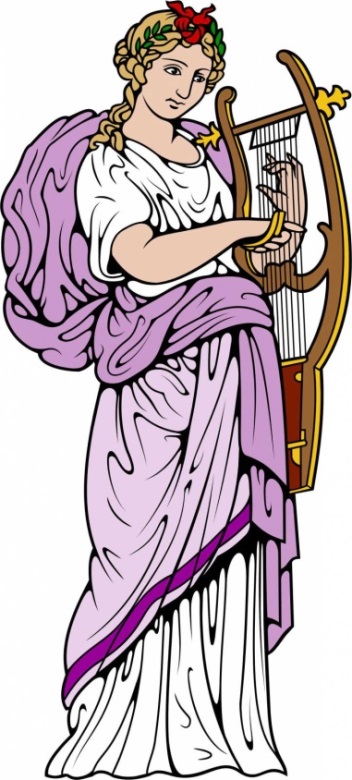 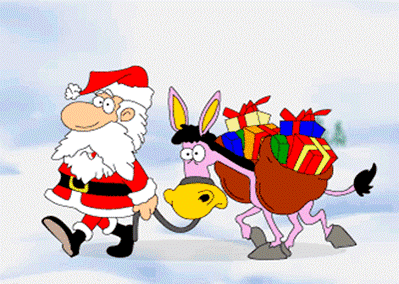 МБДОУ  №99 пос. Новые дома г.Электросталь
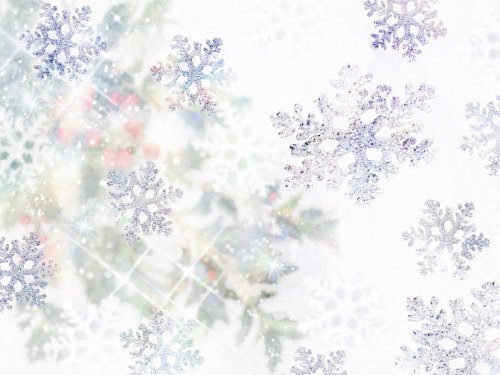 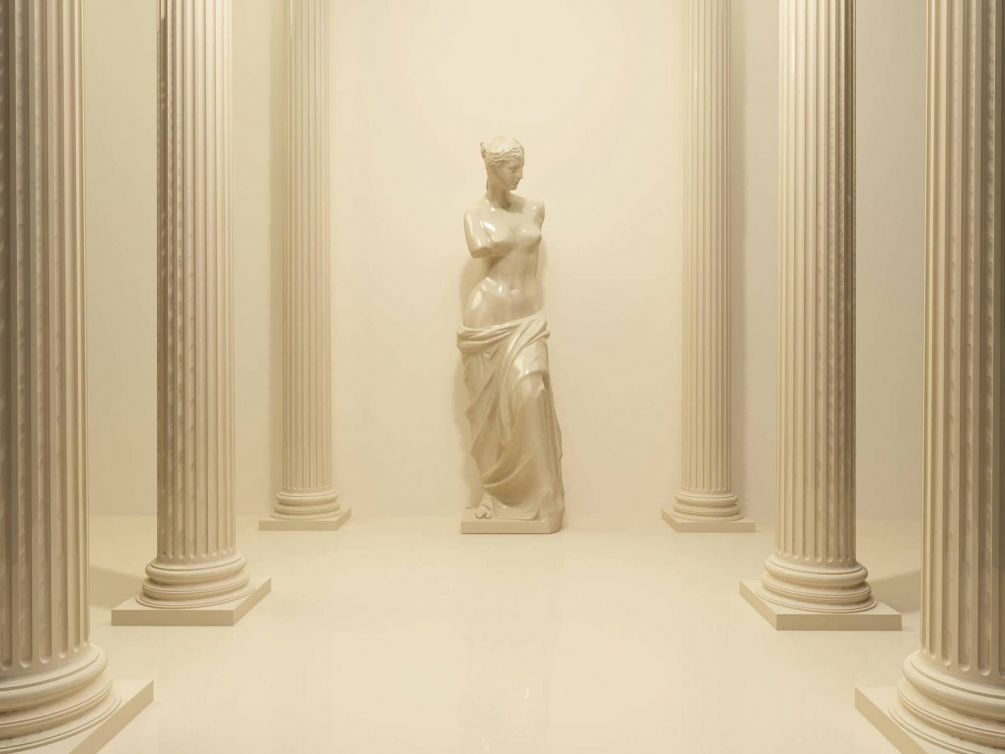 Актуальность 

Академик Д.С.Лихачев подчеркивал, что культура является определяющим условием реализации созидательного потенциала личности и общества, формой утверждения самобытности народа и основной душевного здоровья нации, гуманистическим ориентиром и критерием развития человека и цивилизации. 

Великая русская культура, классическая русская литература и музыка вырастили, воспитали и продолжают растить и воспитывать творцов национальной культуры каждого из народов России. Классическая русская культура связывала и связывает культуру отдельной нации нашей Родины с мировой культурой. Каждый народ имеет свою уникальную, неповторимую культуру, тесно связанную с традициями и обычаями.

Знакомство детей дошкольного возраста с греческой мифологией содействует многим аспектам всестороннего развития личности. Это и приобщение к мировой культуре через её лучшие общепризнанные образцы. Это и создание крепкой базы классического гуманитарного образования, способствующей дальнейшему облегчению восприятия многих образцов европейской культуры, основывающихся на греческой мифологии. Это и развитие навыков условного восприятия определенных видов искусства и их особенностей.
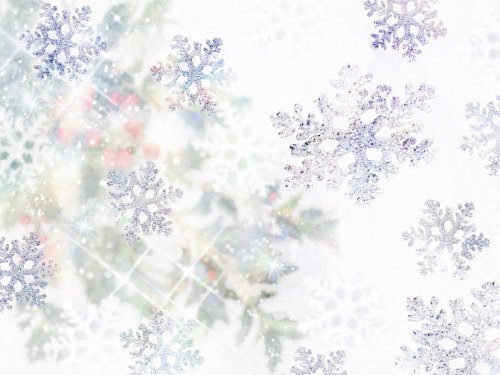 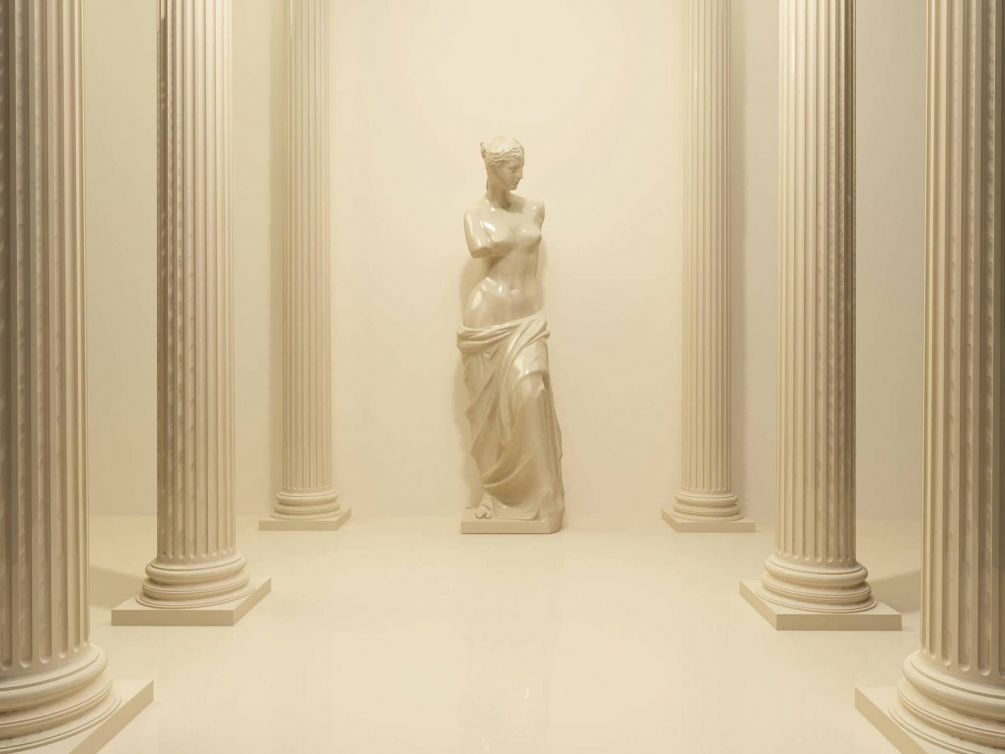 Цель мероприятия: 
расширять кругозор детей старшего дошкольного  возраста в процессе знакомства с историей встречи Нового года в  республике Греция;                                                                                                                               
привлечь родителей к изучению Древней Греции как части мировой культуры и культуры нашей страны; 
-   объединить  всю группу для совместного итогового праздника.

Задачи:
1. Воспитывать интерес к истории, мифам и легендам  Древней Греции. 
2. Развивать эмоционально-образное восприятие мифа. 
3. Формировать восприятие целостной картины мира, чувства 
    принадлежности к мировому сообществу.
4. Знакомство с греческими орнаментами.
5. Знакомство со значением слова «олимпиада».
6. Провести совместный праздник «Знатоки Греции».
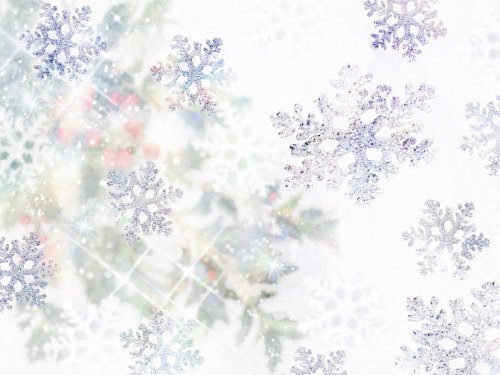 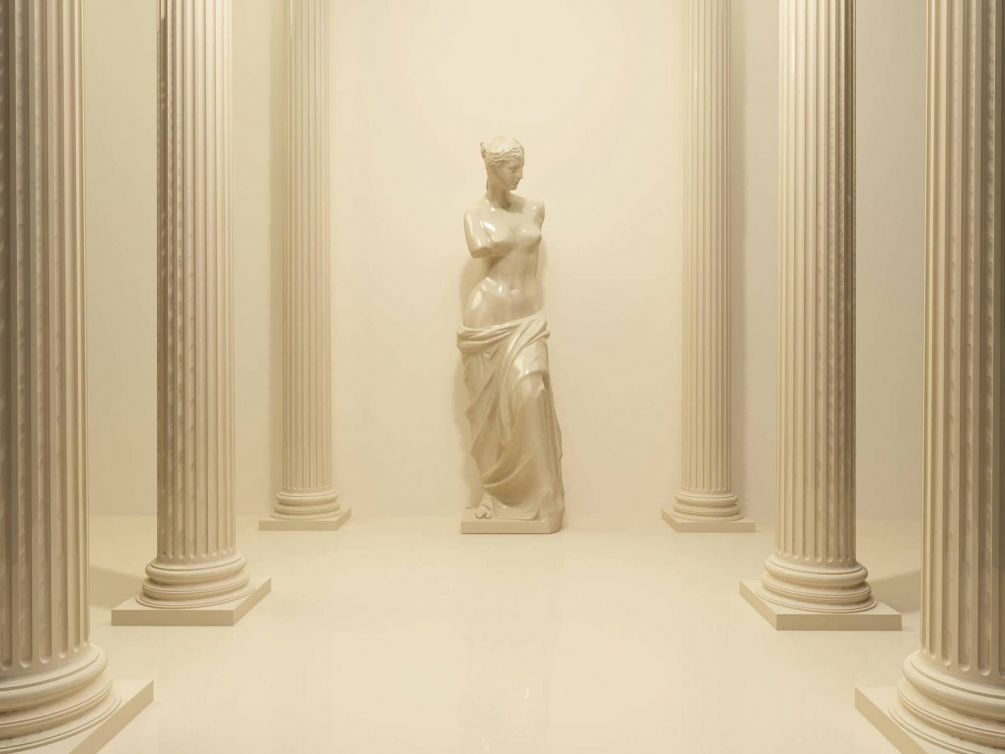 Предварительная работа. 
Материалы к мероприятиям: хитоны (сшить из белой ткани), разучивание с педагогами, родителями и детьми народного греческого танца «Сиртаки», подготовка презентации  для детей об Олимпийский играх Древней Греции,  о народных промыслах Греческой республики; подготовка карточек и схем разных видов спорта, фотографий с изображениями предметов-легенд Древней Греции.

Предполагаемый результат.
Полученная информация стимулирует детей к дальнейшей познавательной творческой деятельности.
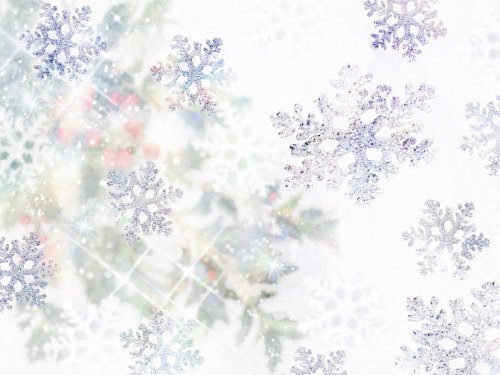 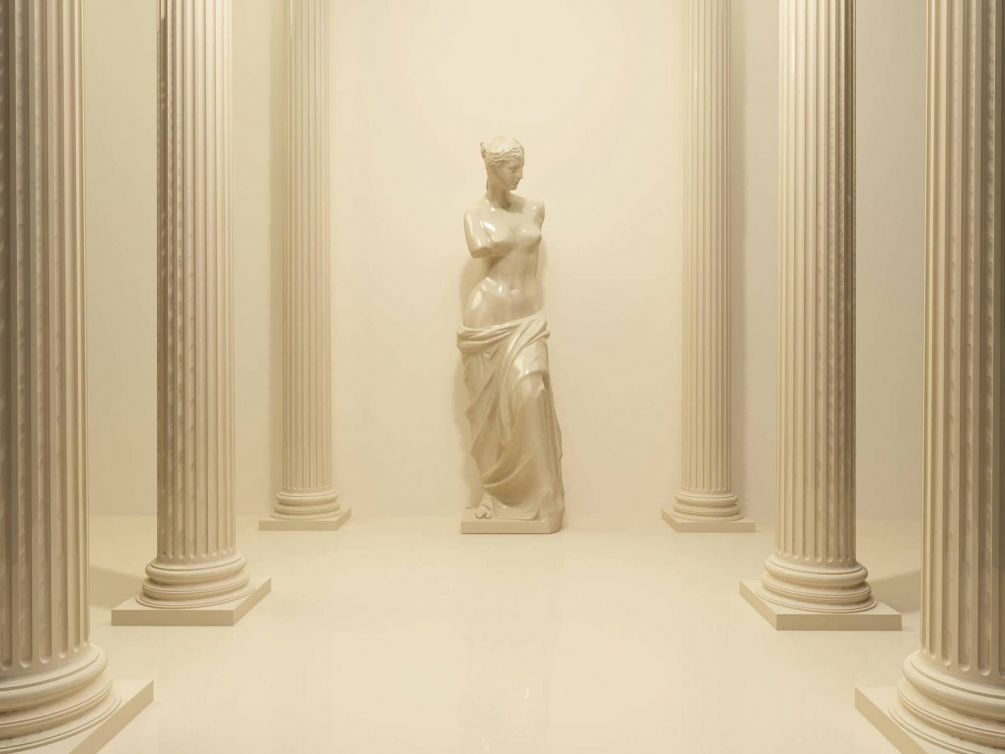 Предварительная работа.
Материалы к мероприятиям: хитоны (родителям сшить из белой 
      ткани для детей и взрослых участников танца «Сиртаки»); пособия 
      для спортивных игр : факелы, «колесницы», «камни»; подготовка 
      украшений для оформления зала в греческом стиле;
Разучивание с педагогами, детьми и родителями народного 
      греческого танца «Сиртаки»;
3.   Подготовка презентации детей о Олимпийский играх Древней 
      Греции, праздновании Нового года в Греческой республике;    
      итогового мероприятия «Знатоки Греции»;
Подготовка карточек и схем разных видов спорта, фотографий с 
      изображениями предметов легенд Древней Греции;
5.   Подготовка фотовыставки «Мы и Греция»; «Кулинарные блюда  
      Греции».
Предполагаемый результат.
Полученная информация стимулирует детей к дальнейшей познавательной творческой деятельности.
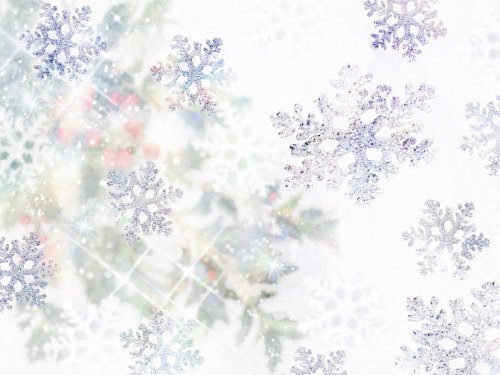 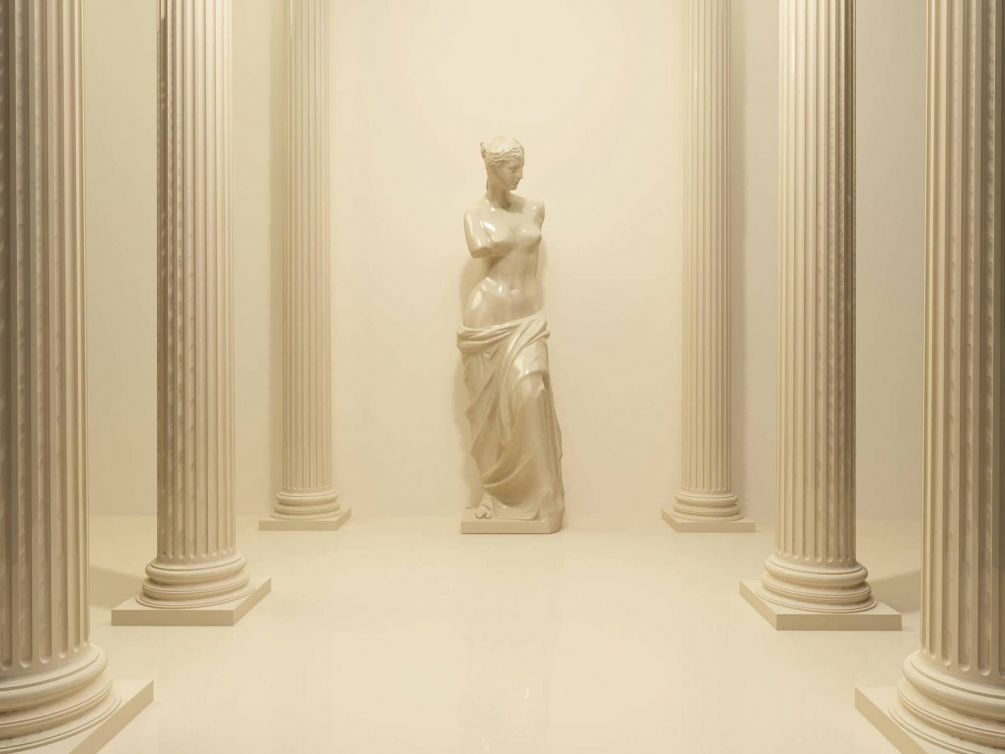 Мероприятия в рамках проекта: 
создание рабочей группы;
тематическая образовательная деятельность «Олимпийские игры древней Греции»;
 изобразительная деятельность на тему «Греческие боги»;
тематическая познавательная образовательная деятельность;
прослушивание греческих музыкальных композиций;
разучивание детьми стихотворений о Греции, Олимпиаде;
итоговый праздник «Знатоки Греции».
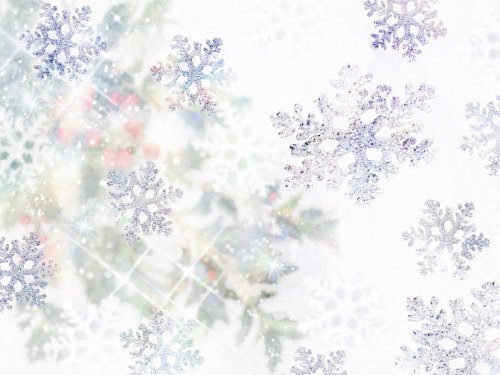 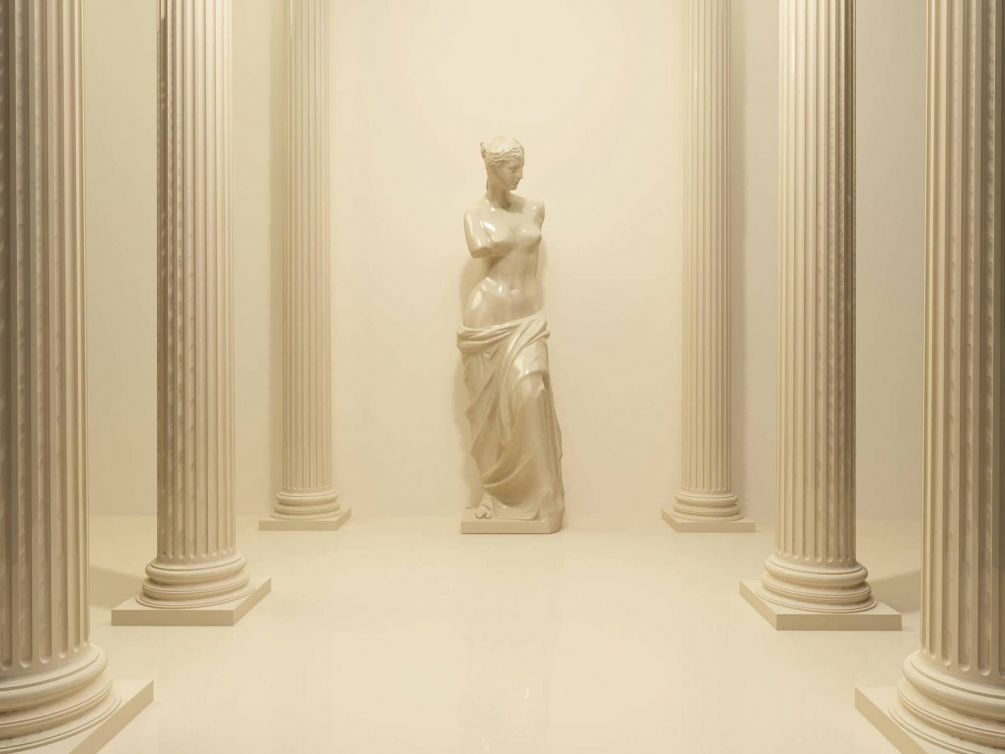 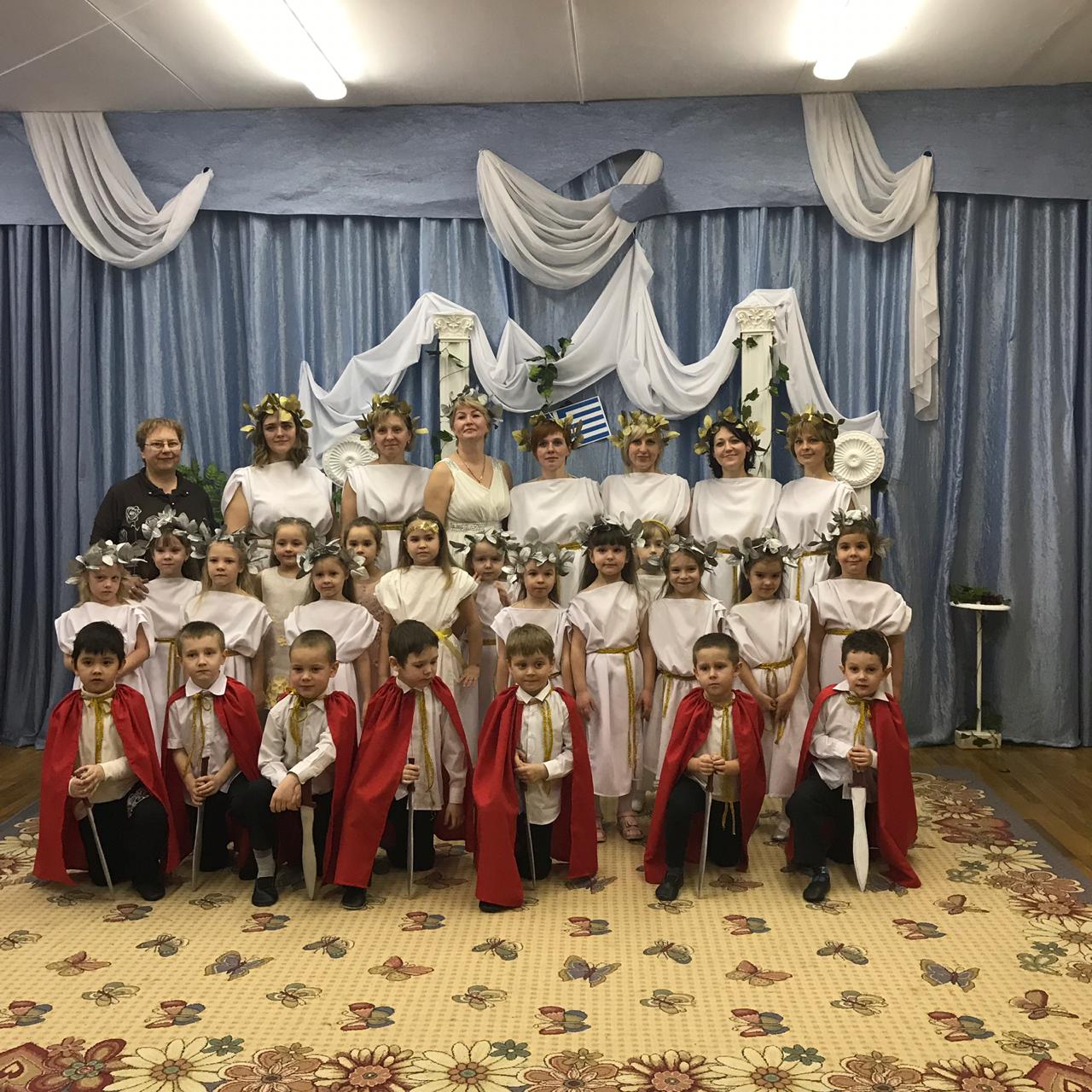 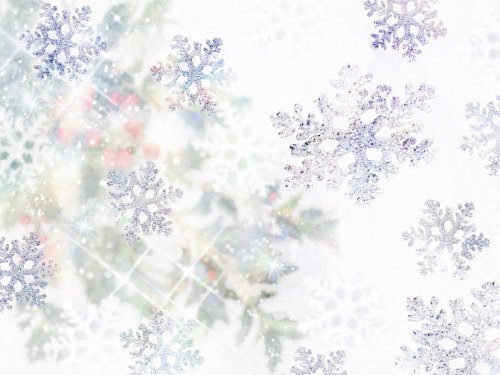 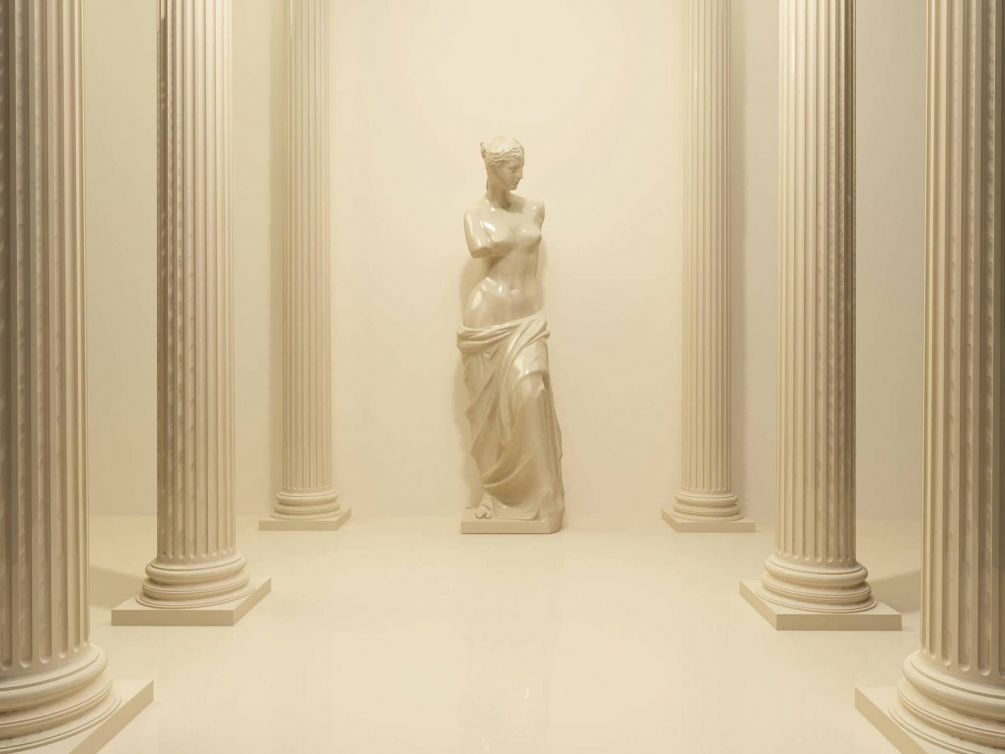 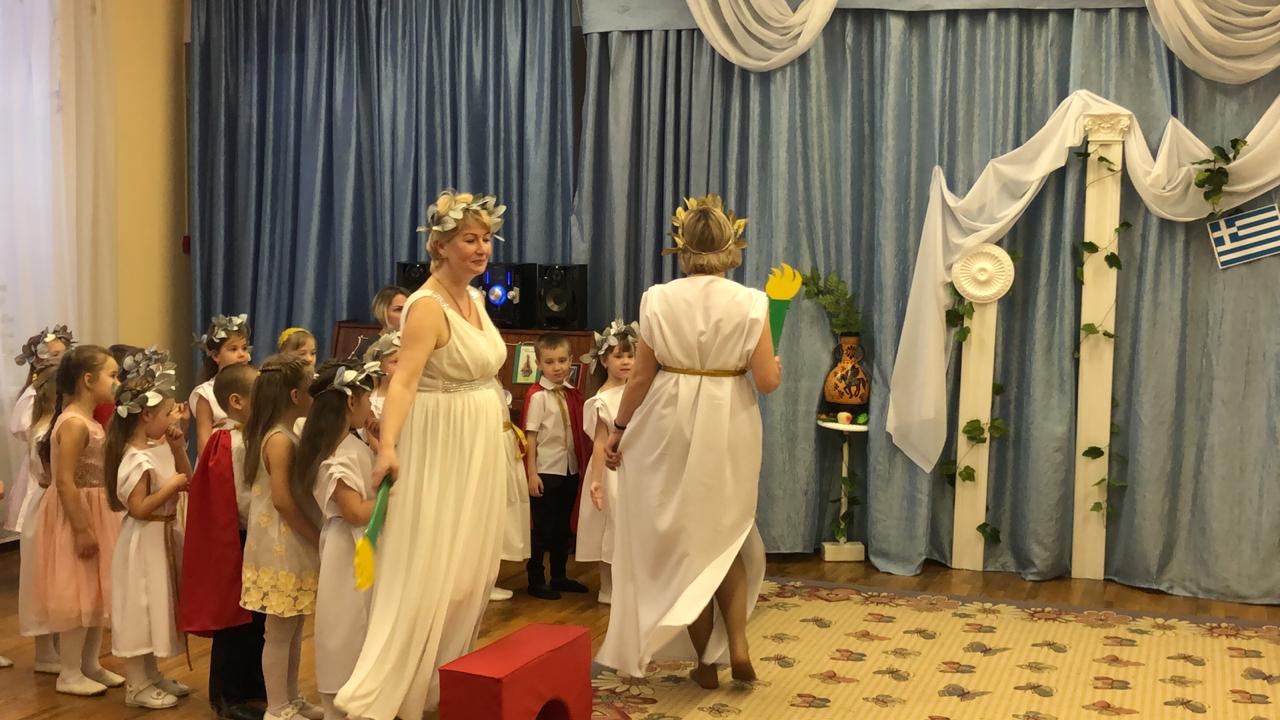 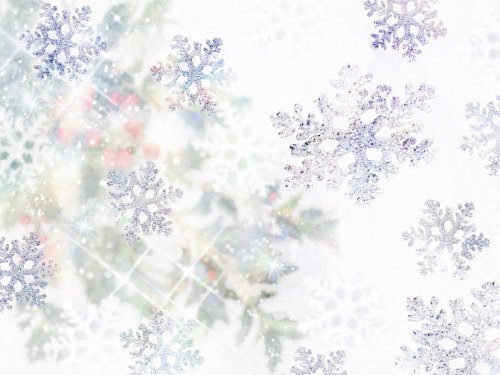 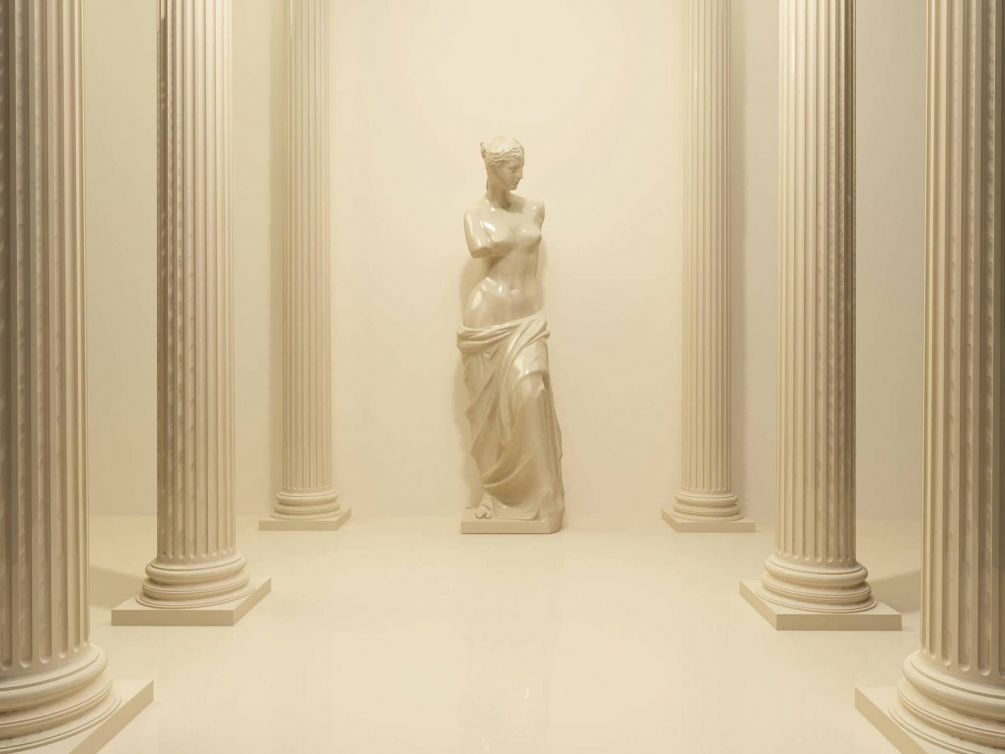 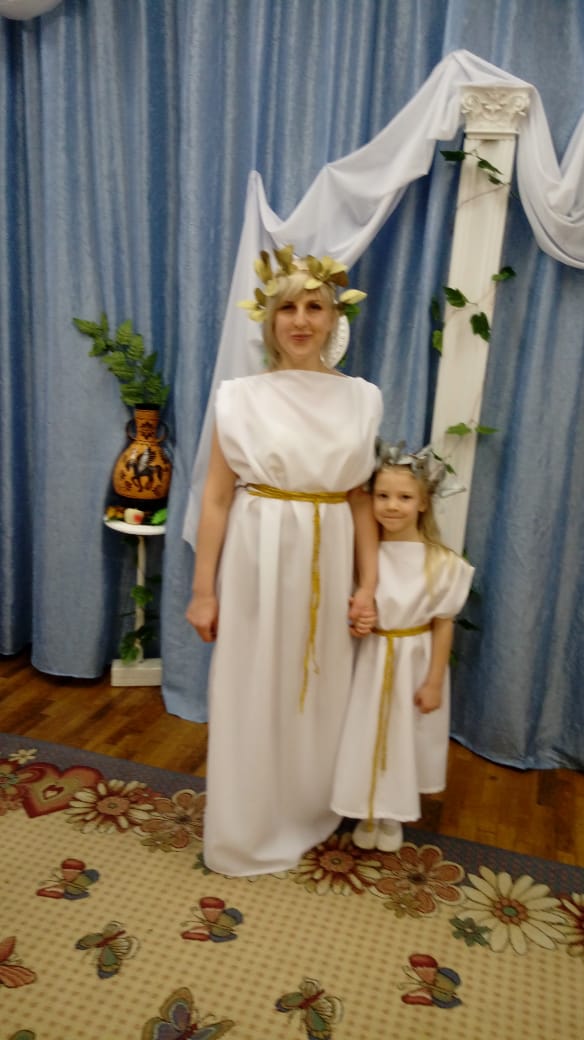 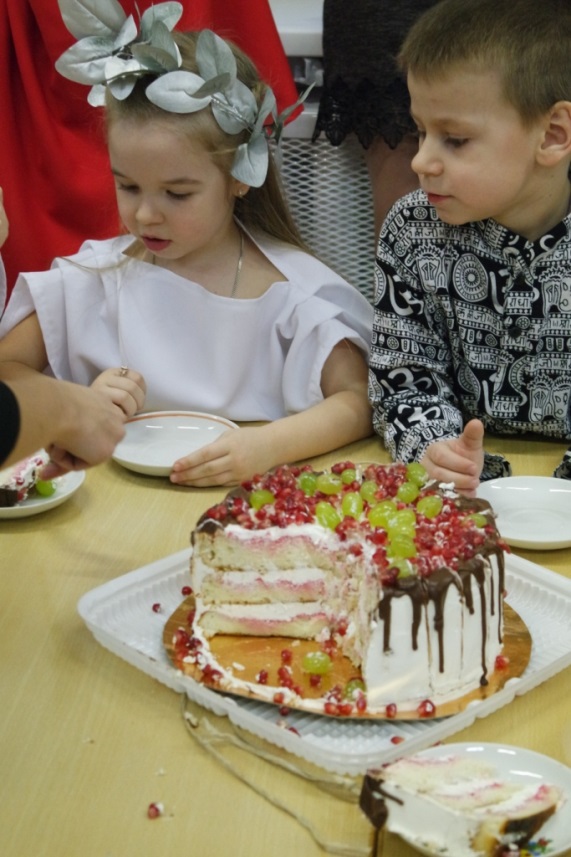 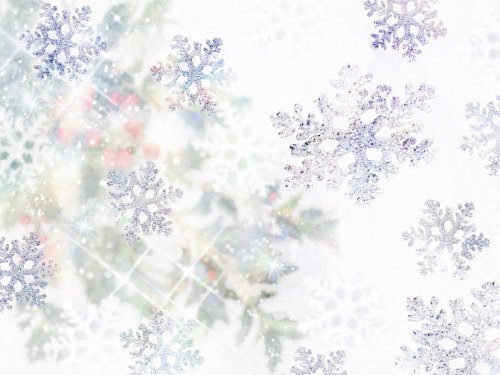 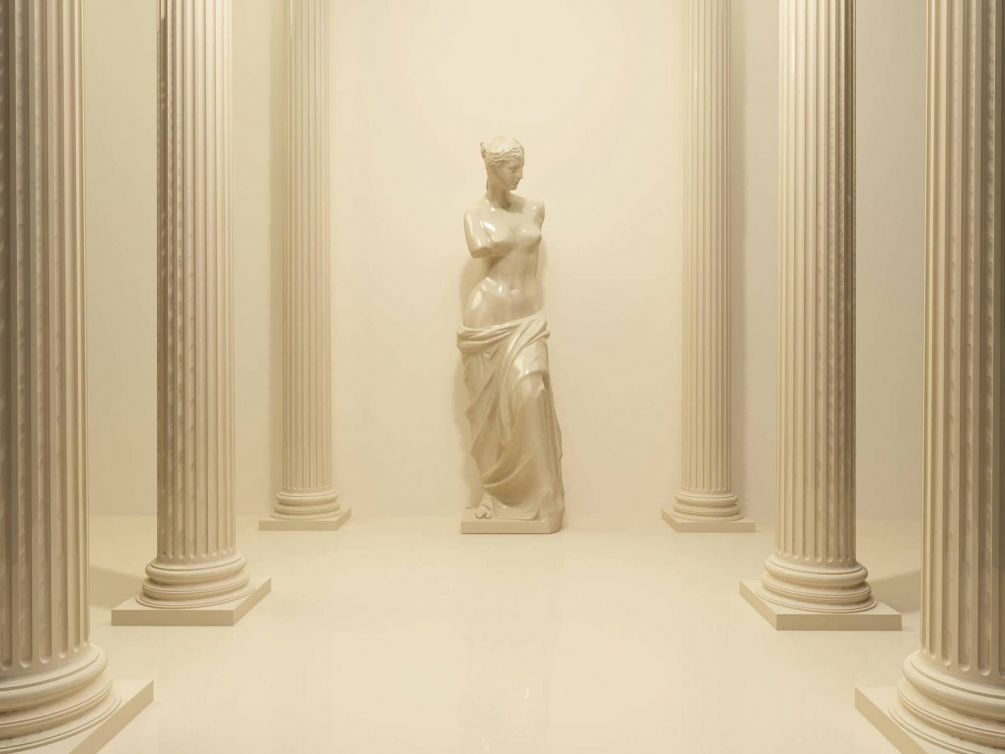 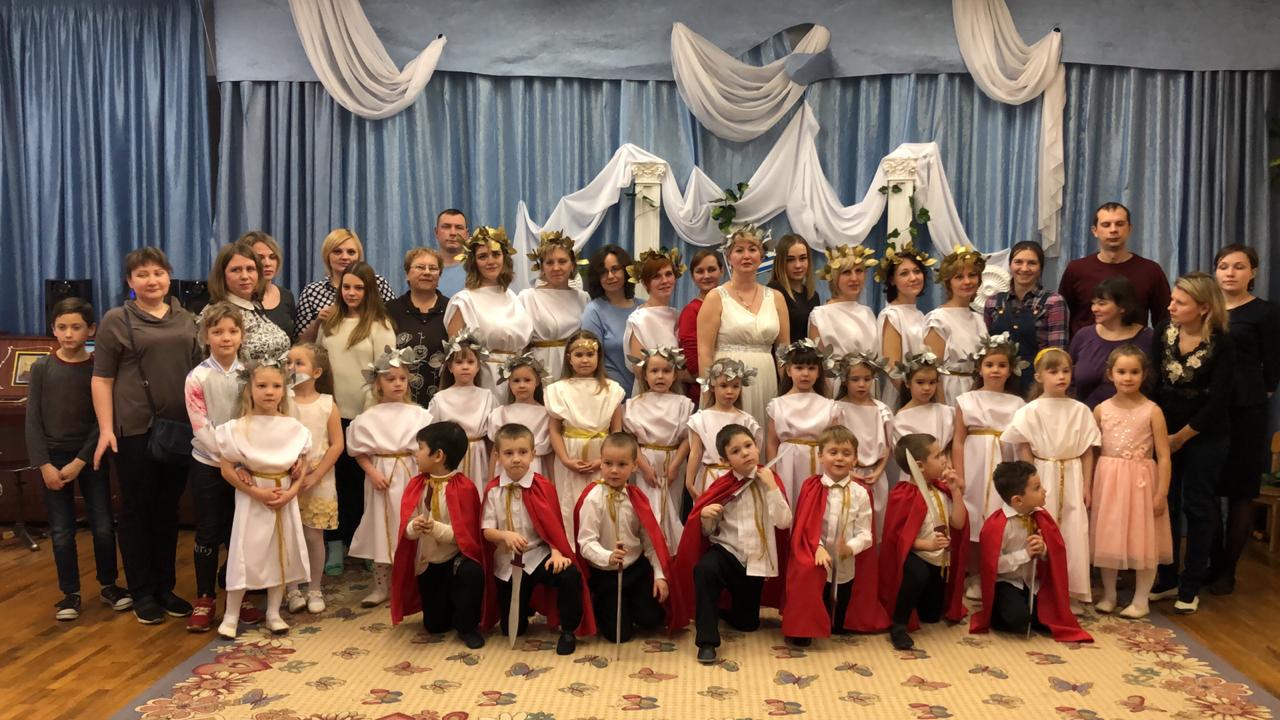 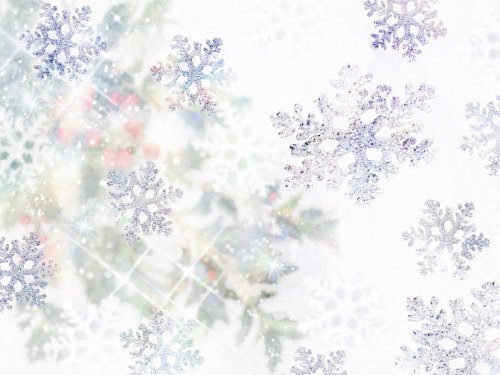 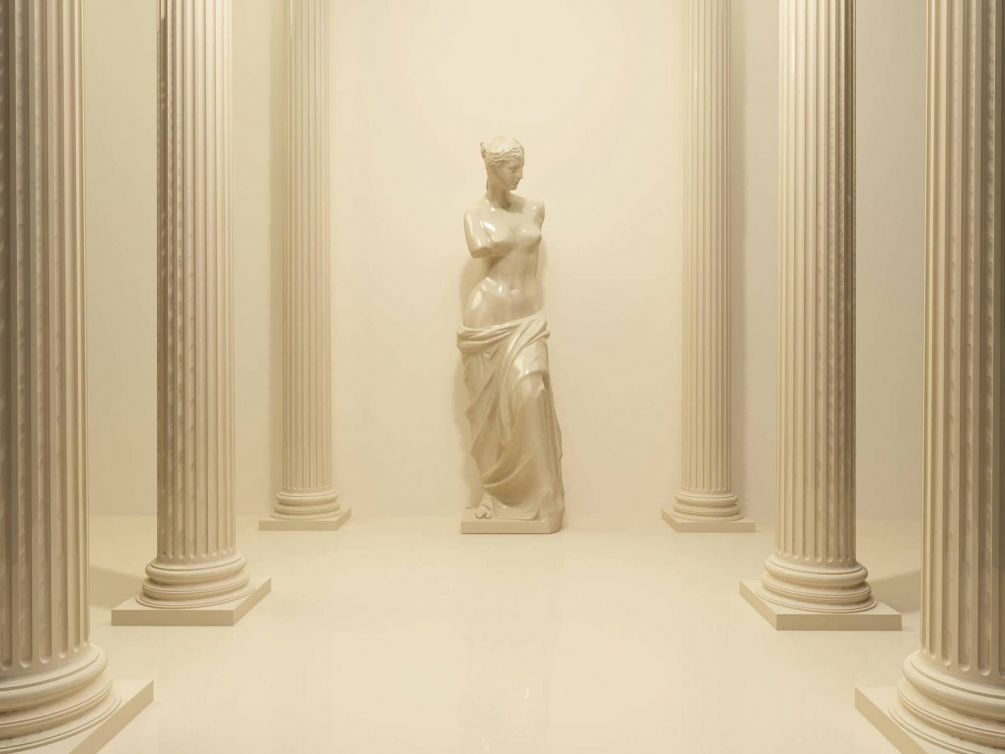 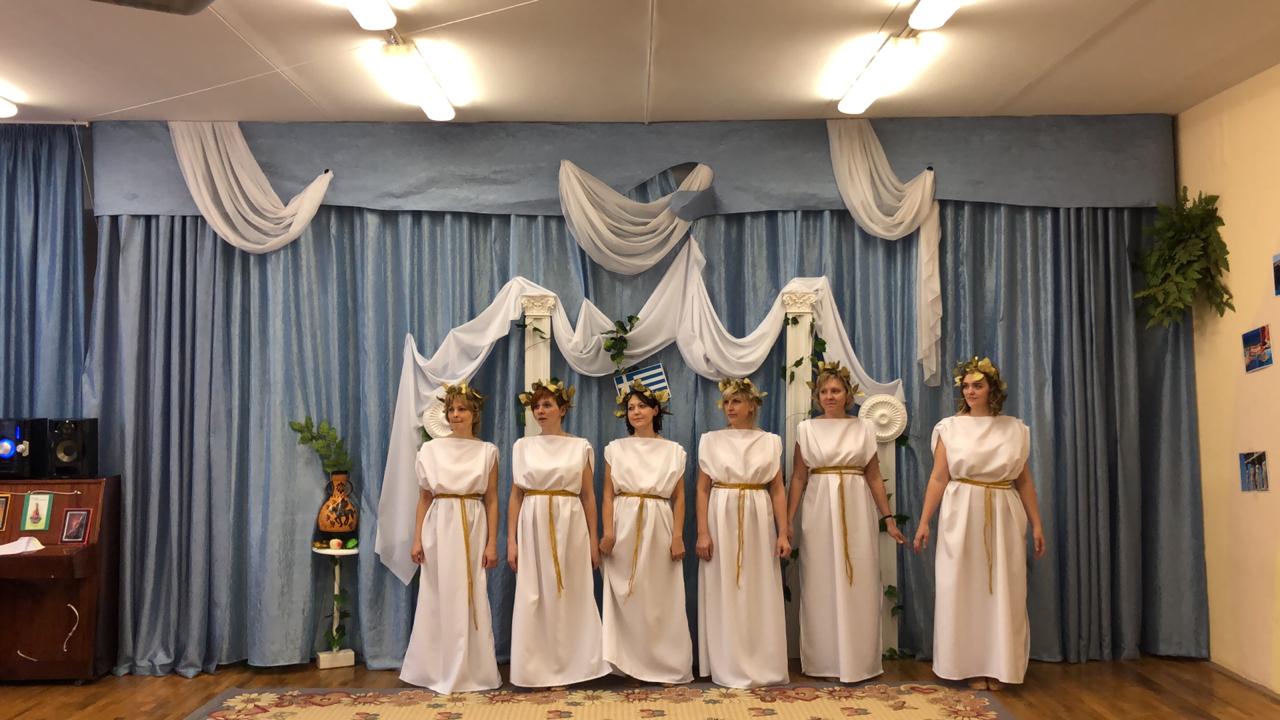 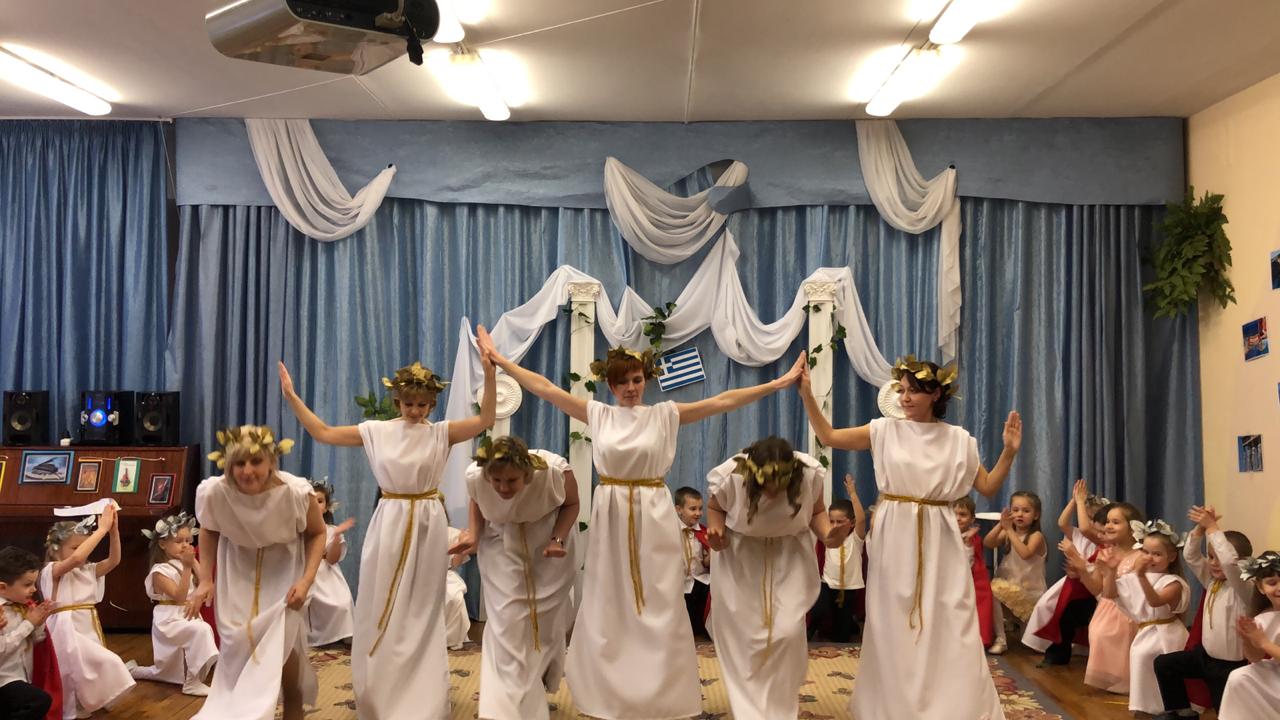